Recrutamento e Seleção para não Recrutadores
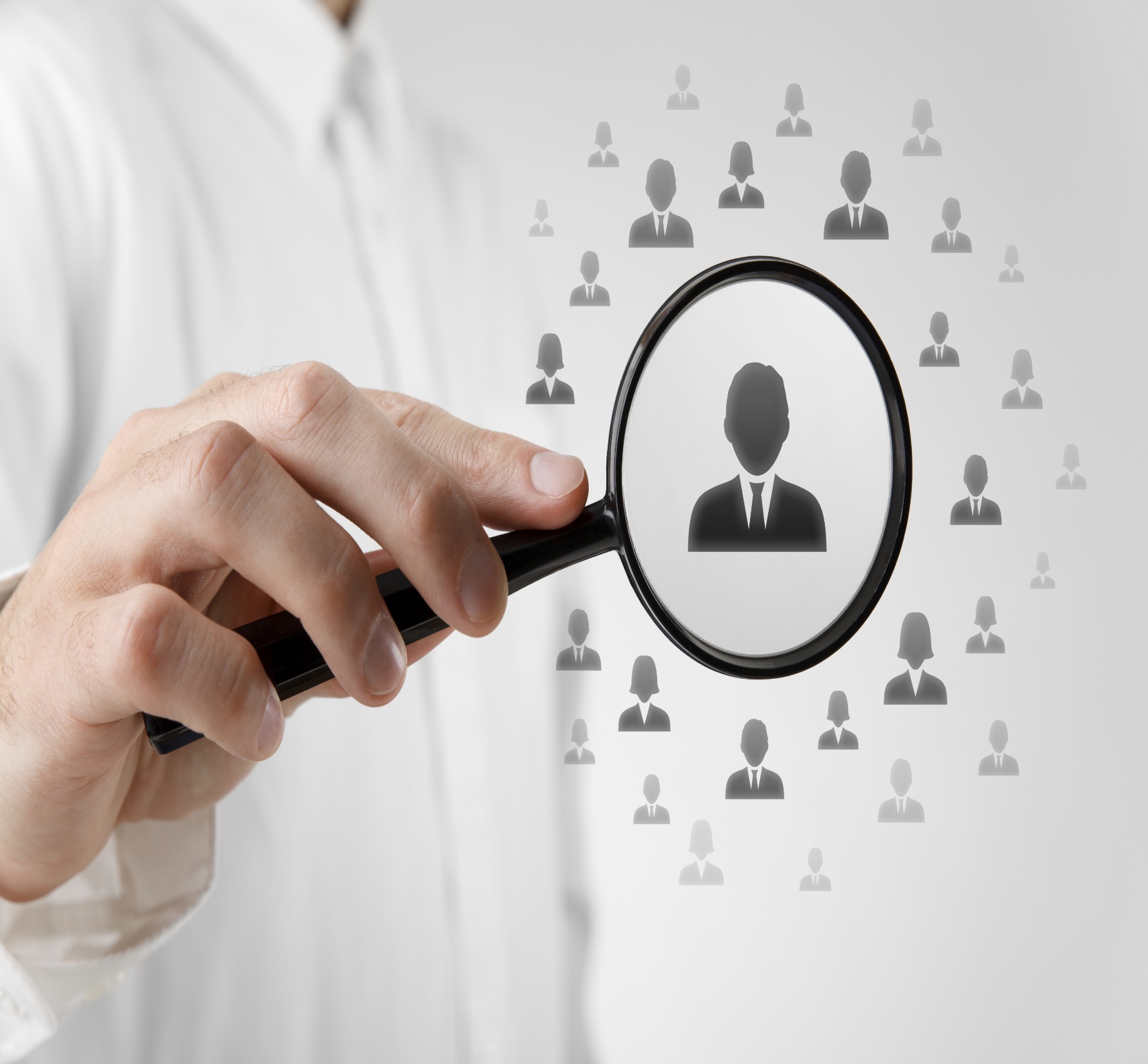 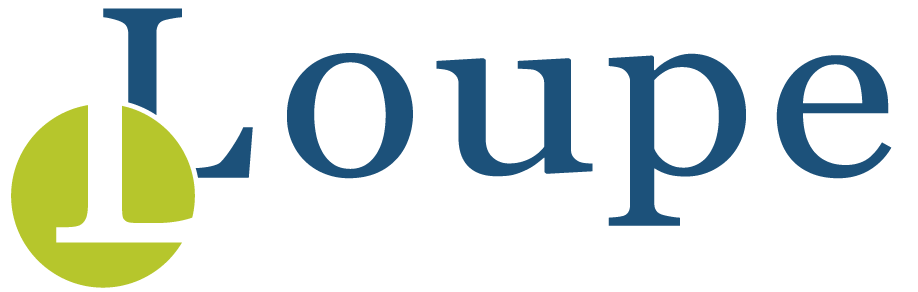 Sumário
Qual a função real do recrutamento e seleção
 
Análise Prévia
 
1 - Abertura de Processo - Levantamento de necessidades; Quando deve ocorrer a abertura da vaga; 
 
2 - Alinhamento do Perfil - O que eu preciso, existe ?; Posso pagar ?
 
3 - Organização e planilhas - Dicas para se organizar com as planilhas do site
 
4 - Divulgação da vaga/ Busca ativa - Onde publicar; como publicar; como atrair mais pessoas.
 
5 - Triagem de currículo - Como analisar um currículo; Abordagem pelo telefone
 
6 -  Entrevista/ avaliação - Como avaliar; O que avaliar; o que deve eliminar.
 
7 - Feedback/ contratação - A importância de dar feedback; como formalizar a contratação
1
3
4
7
9
11
14
18
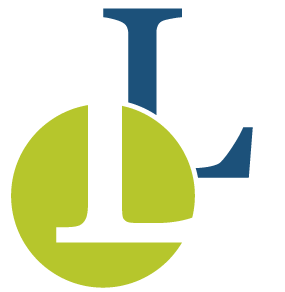 27
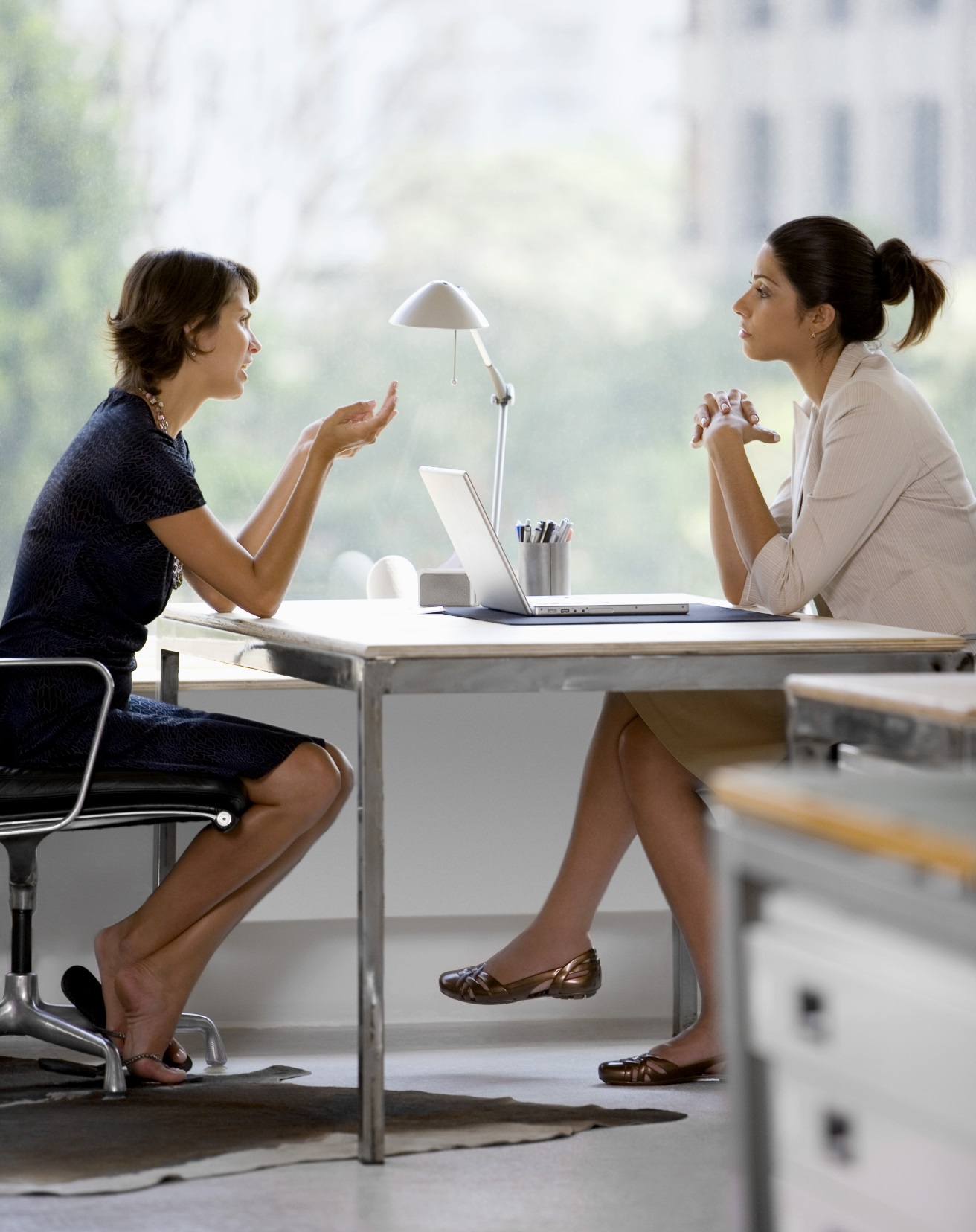 Qual a função real do recrutamento e seleção
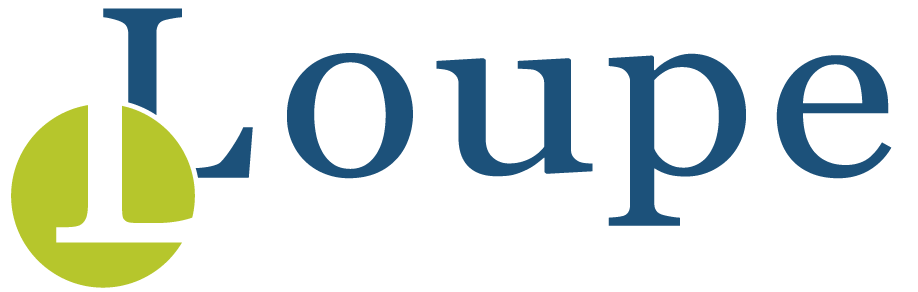 1
Qual a função real do recrutamento e seleção
O processo de seleção deve ser contínuo e ininterrupto independente do porte da empresa. Através das projeções de crescimento estima-se o numero de entradas (input) que devem ser computadas a cada ano para permitir a expansão coordenada e uma gestão eficaz nas áreas de atendimento, seja para o cliente interno ou externo. Por isso, a importância de fazer um prévio levantamento da quantidade de posições a serem preenchidas ao longo de um período, por exemplo, ao longo de 12 meses. 
Desta forma, com o planejamento aderente a estrutura a ser formatada que permite uma continuidade nas ações e mantem um fluxo de produção para garantir uma adequada formação e maturidade da empresa no mercado. 
Cabe lembrar que com a abertura dos processos seletivos mostramos aos candidatos os valores da empresa e o que projetamos a nível de confiança junto aos novos ocupantes dos cargos, um trabalho de alinhamento de expectativa de ambas as partes, de um lado temos dezenas ou centenas de candidatos que aplicam para a posição em aberto para que alcancem além do emprego a possibilidade de realizações profissionais e pessoais, através dele.
Do outro lado, temos a figura da organização que possui a expectativa de aumentar ou melhorar sua produtividade, comunicando ao mercado ser uma empregadora de sucesso e que acredita na valorização do capital humano. 
E quem pode realizar o processo de seleção? Por que os gestores precisam estar alinhados com as estratégias da RH? E o a área de gestão de pessoas, RH, é um facilitador, gerenciador ou incentivador dos processos seletivos? Estas e outras perguntas são comuns em todas as empresas e cabe ao gestor entender e comunicar da forma mais adequada sobre a importância dos processos seletivos, da importância do engajamento dos líderes no processo de recrutamento e seleção profissional.
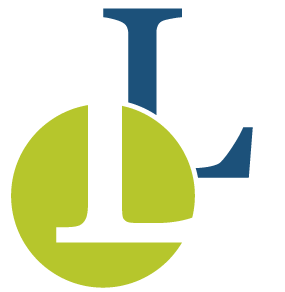 2
Análise prévia
As empresas demandam indivíduos com múltiplas competências e que gerem lucros, além de questões sobre a cultura organizacional e valores éticos que devem ser perpetuados.  Segundo Morgan (2010), a organização é vista de formas diferenciadas, as organizações denotam instrumentos de dominação. Analisar que os objetivos e as metas estipuladas não deve ser repetitivo, assim como fora colocado por Taylor, onde o trabalho dava ênfase nas tarefas; tempo-padrão; divisão do trabalho e especialização. Contrapondo-se ao método de execução pré-revolução industrial (onde todos participavam de todas as fases do processo produtivo). 

O Brasil vem passando por movimentos cíclicos e de incertezas ao longo dos últimos 20 anos, mesmo após a estabilização do câmbio e da fortificação da moeda nacional, impactando assim as ofertas de trabalho e a qualificação dos profissionais. Percebe-se ganhos significativos na diversidade de oportunidades de trabalho, mas por outro lado vimos o comprometimento dos jovens ser um fator de atenção no momento de absorção frente às posições abertas.
Temos que entender sobre os rumos de carreiras dos indivíduos, assim como as relações destes com o trabalho. No passado as pessoas, geralmente, dedicavam suas carreiras a uma única empresa, as carreiras estáveis quanto à ameaça de desemprego, existiam progressões lineares de carreiras pré-estabelecidas pelas organizações, as estruturas com pouca flexibilidade e o sucesso do profissional era medido pelo número de degraus que consegue subir no organograma. 

Atualmente ocorre o enfraquecimento do compromisso com a organização, atrofiando assim, as relações de trabalho e contatos que passam a ser virtuais.  A nível social do indivíduo, percebe-se um enfraquecimento dos relacionamentos e contatos pessoais, tornando-os a margem dos contribuintes diários nos ambientes das organizações. Cabe a gestão de pessoas olhar de maneira proativa e estratégica para minimizar impactos na produção e alinhamento de expectativas.
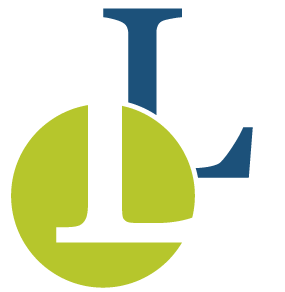 3
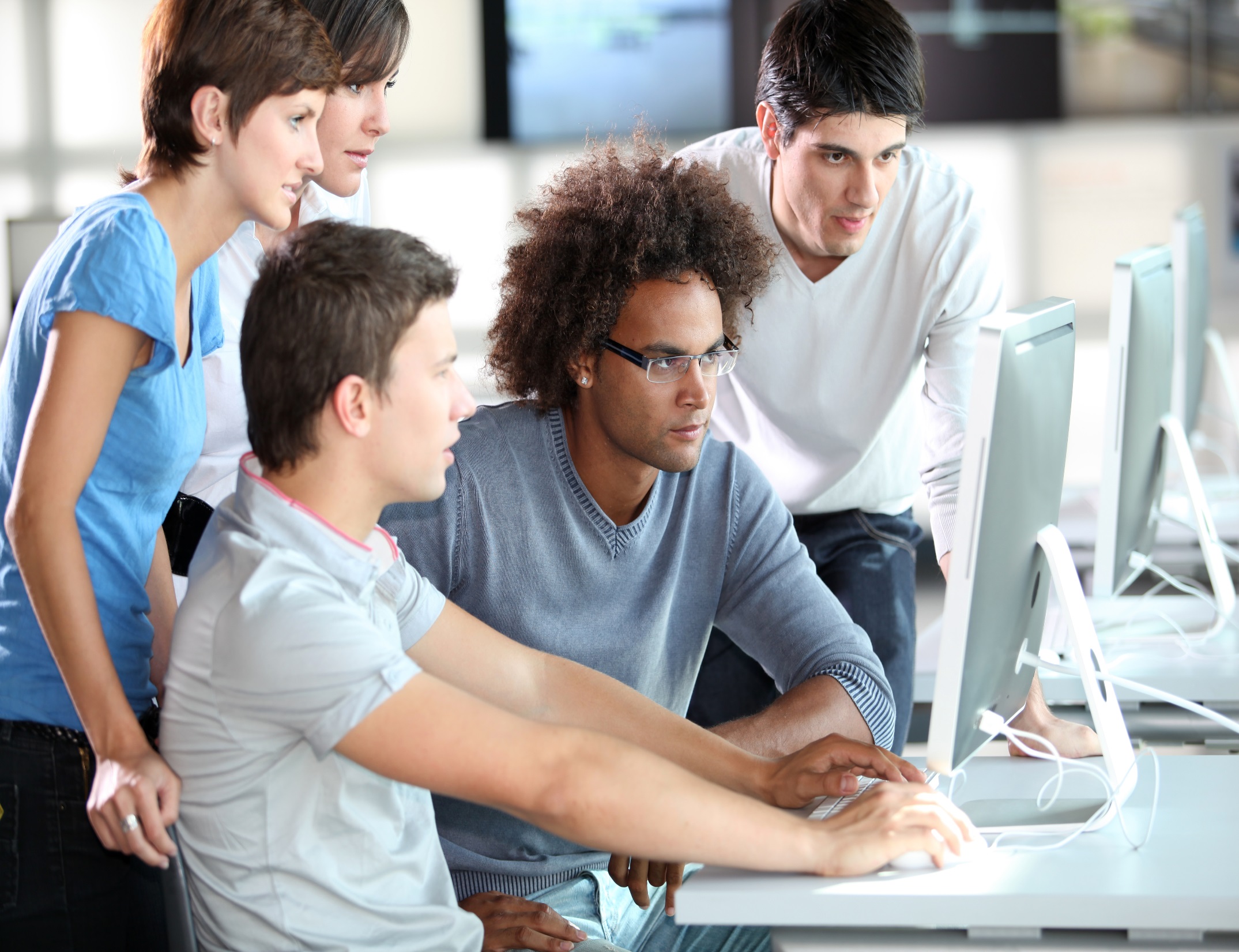 Abertura de Processo Seletivo
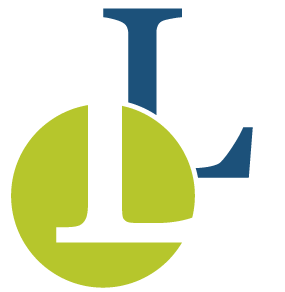 4
Quando deve ocorrer a abertura da vaga
Em primeiro lugar a sua empresa deve estar alinhada com o plano de desenvolvimento dos profissionais internos e das possíveis aberturas das posições que devem ser preenchidas ao longo do ano. Para tanto, se faz necessário mapear as necessidades dos cargos, entender o que o ocupante precisará realizar em termos de atividades, função e quais as competências comportamentais serão exigidas. A abertura da posição (vaga) conforme falamos anteriormente, deve ocorrer de maneira contínua e não somente na urgência quando o ocupante da posição irá se desligar ou será promovido ou movimentado de maneira lateral. Embora, sabemos que a abertura ocorre de acordo com a necessidade de um preenchimento imediato, então nesse caso o passo é já ter mapeado as habilidades e atividades a serem conduzidas.
 
Os projetos de recrutamento sempre serão datados com deadlines (Prazo de entrega), em torno de 10 a 20 dias entre e abertura do processo até o momento de entrevistas dos candidatos finalistas.
Em vista da otimização dos processos seletivos e na busca incansável pela qualidade, vamos mapear cada etapa do nosso processo. Desde a abertura da vaga até o fechamento, isto facilitará o trâmite entre a Produção e o Financeiro. 
 
Os projetos de recrutamento sempre serão datados com deadlines (Prazo de entrega), em torno de 10 a 20 dias entre e abertura do processo até o momento de entrevistas dos candidatos finalistas.
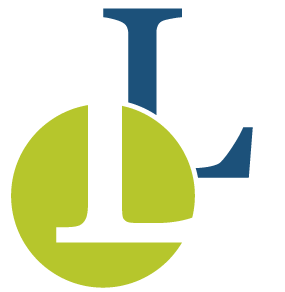 5
Quando deve ocorrer a abertura da vaga
O passo seguinte será adequar os processos a uma realidade a ser seguida pelos colaboradores que vieram integrar nossa equipe. Vamos começar a pensar no que pode vir à frente sem perder o foco em nosso potencial de crescimento. A rotina é importante e sempre irá existir agora olhar para dentro da empresa para vislumbrar o caminho com mais segurança é imprescindível.

Atualizar, desenvolver e superar serão nossos pilares para fundamentar um trabalho referencial.

Ter só preparo técnico hoje em dia não quer dizer muito. É importante, mas não é o que faz a diferença na hora da contratação. E o que faz a diferença hoje na hora da contratação? As áreas de recursos humanos nos dias de hoje, além de exigir competência técnica dos candidatos, procura pessoas com habilidades e atitudes muito específicas às necessidades da empresa que demanda a vaga.
O que o profissional de recursos humanos precisa saber/conhecer junto ao solicitante da vaga em aberto? Selecionar pessoas não é uma tarefa fácil. Selecionar pessoas é comparar seres completamente desiguais. Para tal, o profissional de recursos humanos deve cercar-se de cuidados, para diminuir a subjetividade na hora da comparação. Mesmo que não seja feito por um profissional de recursos humanos o gestor da área solicitante deve estar atento a estas questões.
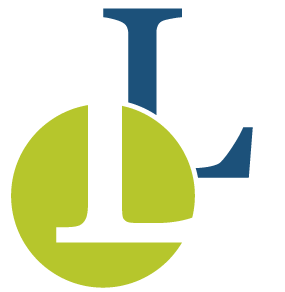 6
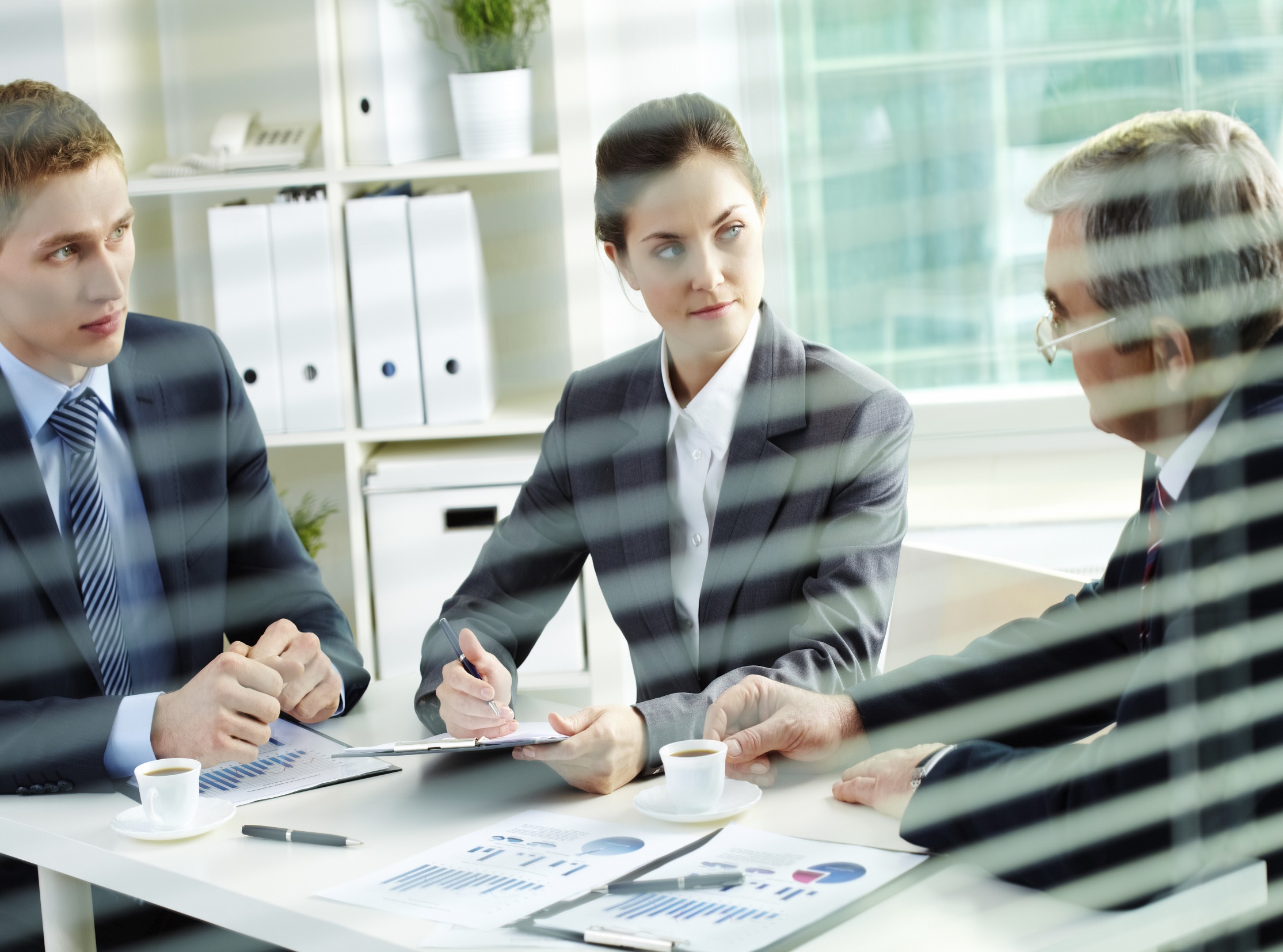 Alinhamento do Perfil Profissional
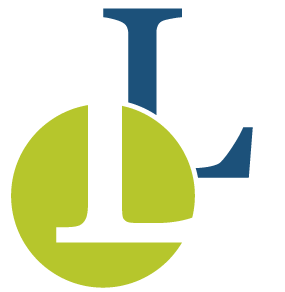 7
O que eu preciso, existe? Posso pagar?
O recrutador deve dispor de um conjunto de elementos a fim de tornar este processo menos subjetivo e mais pragmático.
Estes cuidados passam por:

Ter a descrição do cargo da vaga em aberto;
Conhecer os pré-requisitos da vaga em aberto;
Conhecer os principais desafios esperados pela área solicitante;
Ter a percepção correta do perfil comportamental esperado/desejado;
Conhecer a cultura, os valores e os princípios, não só da empresa, mas da área, bem como da equipe da vaga em aberto;
Conhecer (e entender) a missão, a visão, os objetivos estratégicos, os princípios da empresa para não contratar "um estranho no ninho”.
O mau recrutamento pode acarretar um desgaste e prejuízos incalculáveis à organização, bem como desperdícios inimagináveis, tais como:

Retrabalho. Já que a pessoa contratada não tem o perfil para o cargo;
Dinheiro e valioso tempo de treinamento focado na pessoa errada;
Tempo dos Supervisores orientando o recém-contratado;
O processo da tarefa sofrerá de falta de fluidez, visto que o novo colaborador não tem o perfil necessário ao correto desempenho. Isto gerará, na equipe de trabalho como um todo, baixa produtividade;
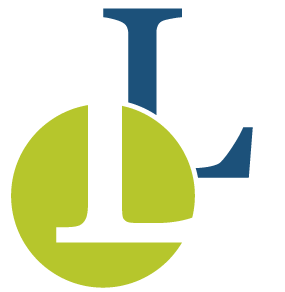 8
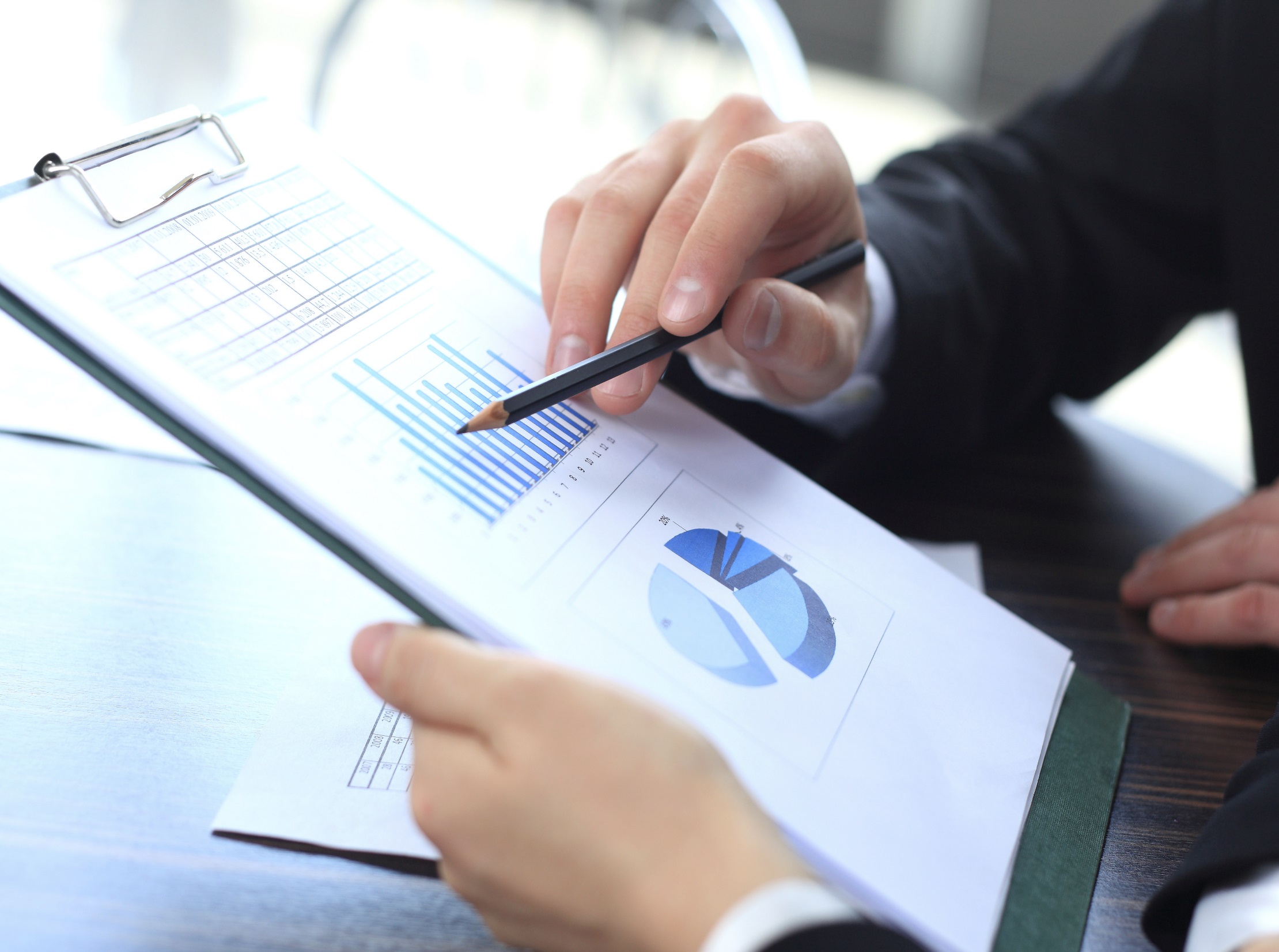 Organização e planilhas
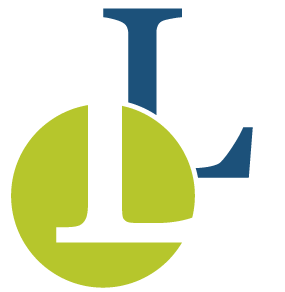 9
Dicas para se organizar com as planilhas
Elabore uma planilha com os requisitos principais.

A tarefa de recrutar e selecionar profissionais é estratégica.

Faça um check list para verificar se cada candidato possui ou não as competências mapeadas para o cargo. 

Trata-se de uma organização básica que se torna fundamental no momento durante o desenvolvimento do processo seletivo e sobretudo na tomada de decisão. 

Algumas informações que devem constar na planilha:

Nome e idade do candidato
Contatos
Região
Formação
Experiência
Remuneração atual / Pretensão salarial
Principais atividades
Competências em destaque
Competências a serem desenvolvidas
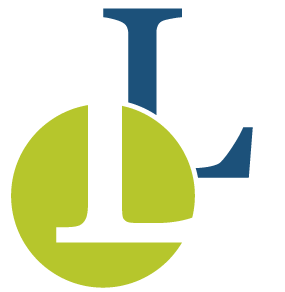 10
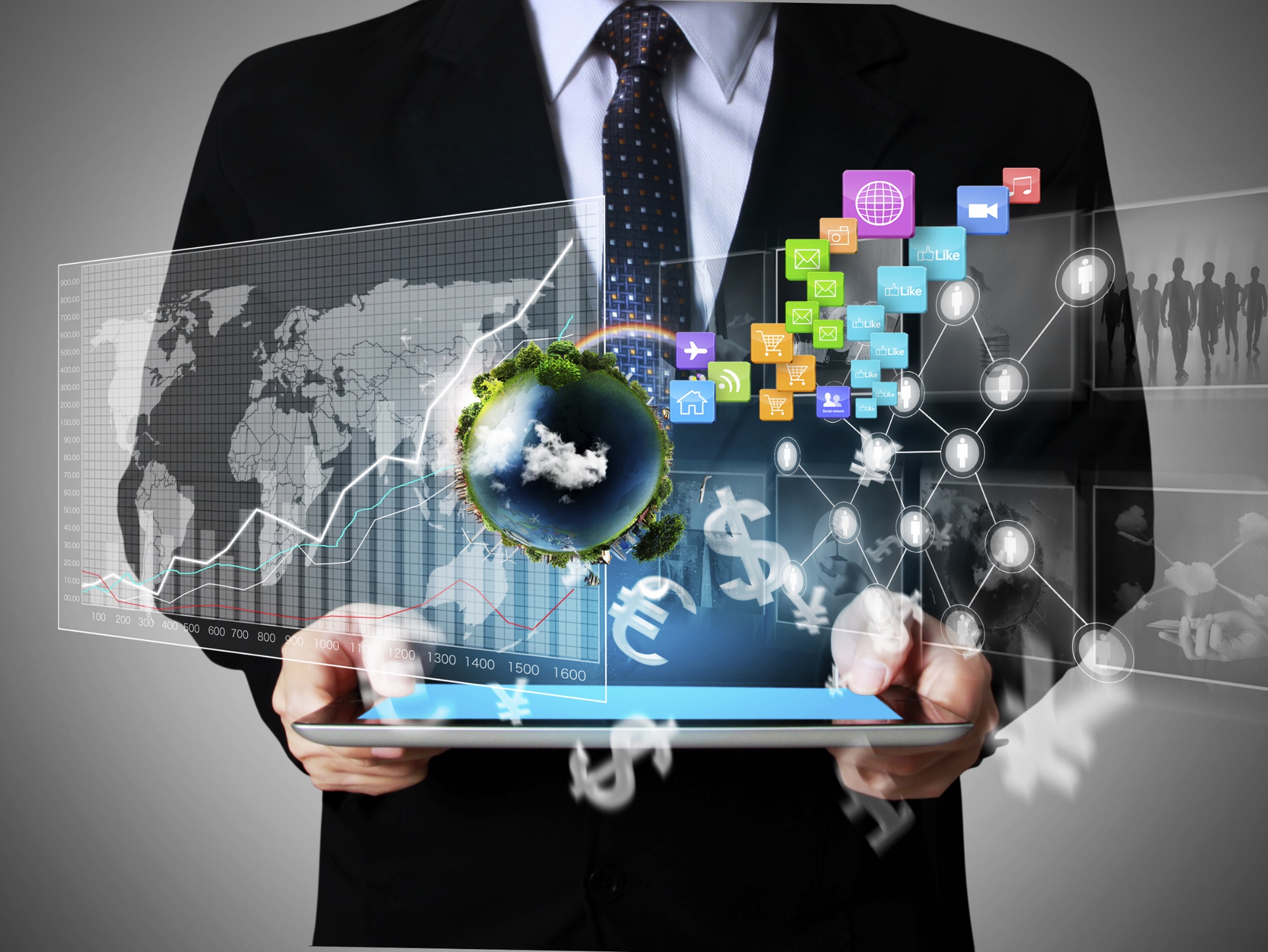 Divulgação da vaga/ Busca ativa
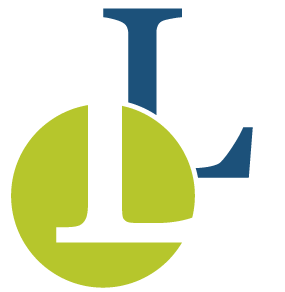 11
Onde e como publicar? Como atrair talentos?
As vagas devem ser divulgadas nos meios de comunicação que tragam o retorno de acordo com o posicionamento e nicho de atuação, melhor dizendo, não adianta publicar uma posição de gerente de controladoria ou diretor jurídico em jornal que atende a classe D que o retorno provavelmente de candidaturas será baixo. A internet hoje ainda é um dos melhores meios de comunicar a abertura da posição, existem plataformas exclusivas para prospectar as posições, algumas gratuitas e outras precisam investir para publicação.

Entendendo melhor a Geração Y
 
Nascidos pós 1980, são o presente e futuro das empresas, possuem características que devemos ter atenção:
IMPACIÊNCIA Eles não estão dispostos a esperar muito tempo por uma promoção.Reação Na Microsoft, os funcionários agora revisam metas de carreira duas vezes por ano com o chefe imediato.

INFIDELIDADE Não são fiéis a uma empresa, e sim a seus projetos.Reação A GE passou a oferecer progressão salarial aos participantes de seu programa de trainee.

INSUBORDINAÇÃO Abordam com informalidade até o presidente da empresa.Reação Orientar diretores e gerentes sobre como lidar com a nova geração.
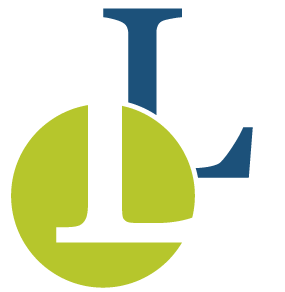 12
Onde e como publicar? Como atrair talentos?
As reações mais visíveis das empresas à mudança de comportamento da nova geração até agora estão justamente nesses programas de trainees -- a principal porta de entrada para esses executivos inquietos. É o caso da subsidiária brasileira da General Electric. Nos últimos três anos, a GE introduziu novos incentivos, como a progressão salarial atrelada a metas. Ao final do programa, a remuneração de cada participante pode ser 50% maior que no início. 

A Unilever, uma das pioneiras no recrutamento de jovens executivos no país (seu primeiro programa de trainees foi em 1964), também começou a rever seu modelo. Em 2004, a empresa decidiu estender a duração do programa de dois para três anos para que os jovens considerados talentosos tenham tempo de atuar em diversas áreas e sejam expostos a mais desafios. Ao final dos três anos, eles têm chance de assumir um cargo de gerência.
UM FATOR QUE POTENCIALIZA a infidelidade da nova geração: a acirrada guerra de talentos. 

Agora, os funcionários da Microsoft revisam metas de carreira duas vezes por ano com o chefe imediato. Para acelerar o desenvolvimento dos profissionais, a empresa criou há três anos o Mach, programa com duração de 18 meses para expor jovens a projetos fora de seu país de origem, inclusive na sede da empresa, em Redmond, nos Estados Unidos.
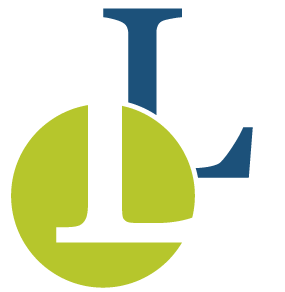 13
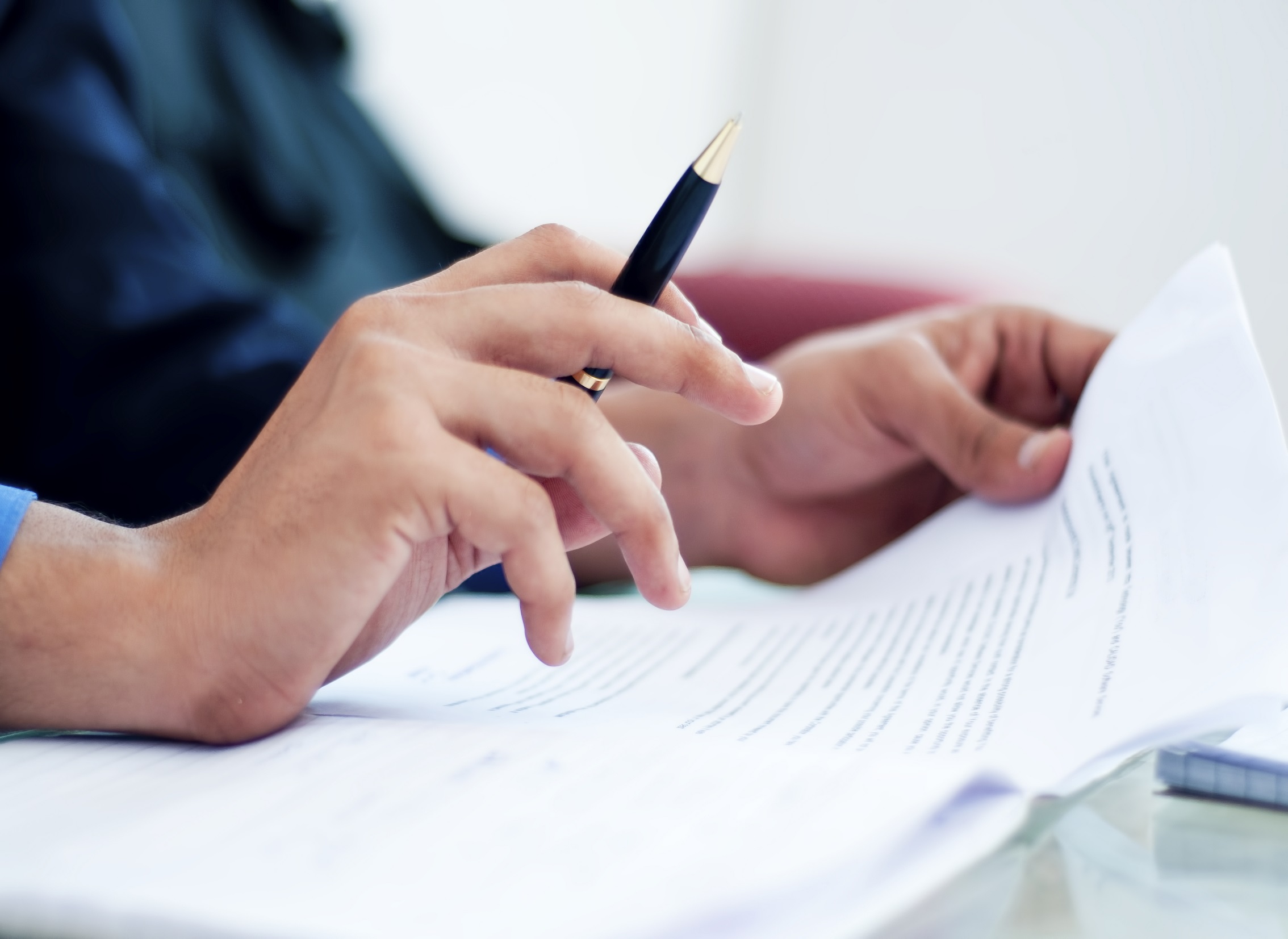 Triagem de currículo
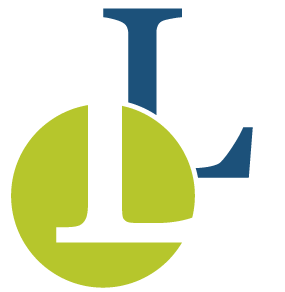 14
Como analisar um currículo?
Ok, recrutei e como faço uma boa avaliação curricular?
O bom currículo é aquele que transmite, claramente, o objetivo, as especificidades e os diferenciais do profissional. É aquele que consegue marcar presença, chamar a atenção do leitor e gerar retorno. Entenda-se por retorno desde uma ligação telefônica, envio de e-mail até a efetiva marcação de uma entrevista (aliás, momento decisivo no processo de busca ou mudança de emprego) e, cabe a cada um desenvolver e cultivar este contato até chegar à entrevista. 
 
1) Cabeçalho ou Topo
No topo do curriculum deve-se analisar as informações pessoais: nome completo, estado civil, idade, endereço completo e, principalmente, seus dados de contato. Verificar se o candidato mora perto, a idade, filhos, até mesmo o seu e-mail. Nada de aprovar candidatos com e-mail como florzinha@hotmail.com. Morar próximo ao trabalho é importante para o bem estar do funcionário. Sua idade deve ser considerado em relação ao cargo. Tudo deve ser alinhado sempre com o perfil da posição.
2) Objetivo
O segundo tópico do curriculum vitae, atentar se a área indicada é mesma da posição. Nada de chamar candidatos com objetivo finanças para marketing, mesmo que tenha enviado o CV para a vaga. O candidato pode estar precisando muito da vaga e aceitar, porém na primeira oportunidade sairá da empresa.
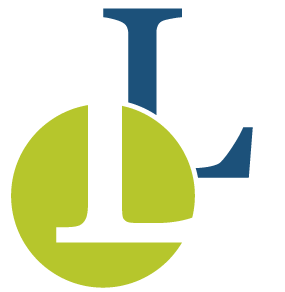 15
Como analisar um currículo?
3) Formação
A formação acadêmica específica para a área de atuação profissional não é mais vista como um pré-requisito limitante para decisões de contratação. 

Há incontáveis casos de médicos que são presidentes de empresas não-relacionadas a saúde, engenheiros em trabalhando com finanças ou recursos humanos, agrônomos em empresas de serviços etc. salvo casos específicos de cargos técnicos, para os quais o conhecimento técnico é indispensável, o que se busca na formação escolar é a capacidade de raciocínio, de tomada de decisões e a visão de conjunto, mesmo em recém-formados. 

Quando há experiência profissional anterior na área do cargo em aberto, a atenção dada à formação específica é ainda menor. O profissional de hoje está aprendendo diariamente, e precisa ter disposição, interesse e curiosidade para não se tornar obsoleto do dia para a noite.
4) Experiência Profissional
A primeira análise que deve ser feita é sobre a área de atuação do profissional. O candidato deve ter trabalhado em sua última ou penúltima empresa na mesma área da posição. As práticas de mercado mudam constantemente e portanto não é o ideal contratar um profissional que tenha trabalhado nesta área há cinco anos atrás. 

A segunda é em relação a estabilidade empregatícia. 
A última é sobre as empresas trabalhadas anteriormente, suas características, cultura e valores. Tudo deve estar alinhado com as da sua empresa.
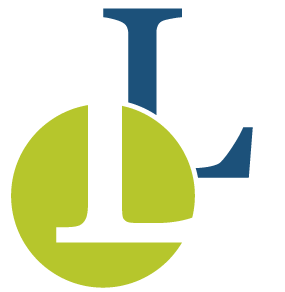 16
Como analisar um currículo?
5) Qualificações e Atividades Profissionais
Nesta área serão analisadas as qualificações técnicas. Verificar se atende as necessidades do cargo ou se pode ser flexibilizado e a empresa oferecer o treinamento e custeá-los. 

Após a análise do currículo é o momento de agendar uma entrevista diante do currículo, esta é uma prática adotada, evidentemente, a partir da necessidade da empresa. 

Com certeza, serão avaliados os pré-requisitos e o perfil do candidato. Havendo adequação aos conceitos indispensáveis, este profissional será chamado para a entrevista. A partir deste momento, outras variáveis irão permear o processo em função da postura deste profissional diante do desafio, visão de futuro e, sem dúvida, adequação à cultura da empresa e dos executivos contratantes.
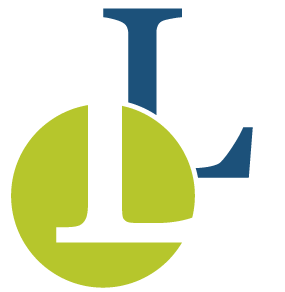 17
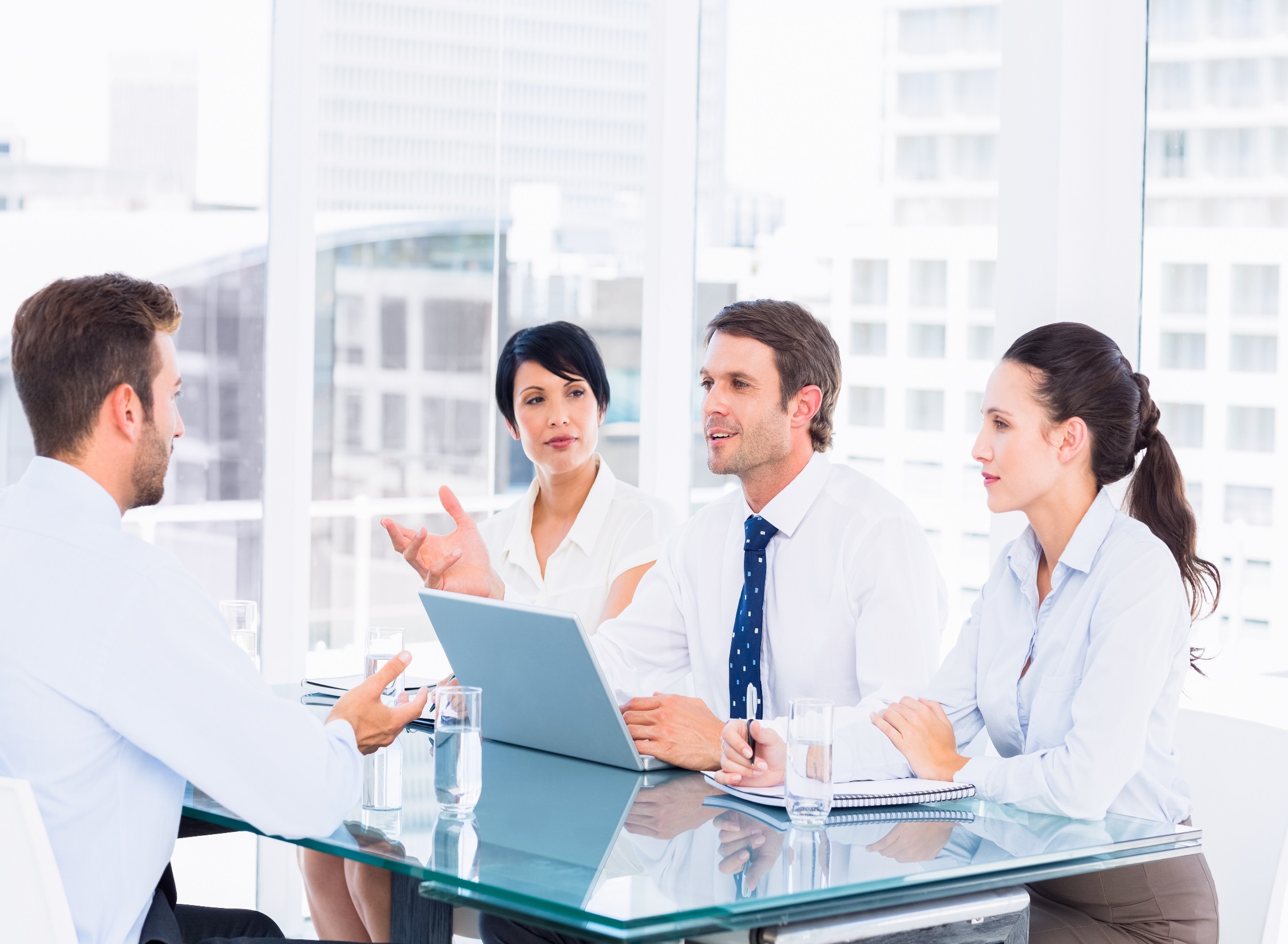 Entrevista/ avaliação
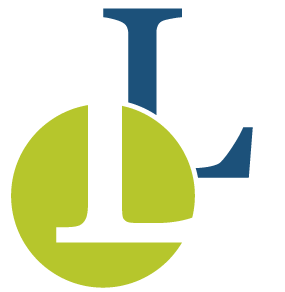 18
Como e o que avaliar?
Atualmente um dos principais objetivos das organizações é obter o maior índice possível de produtividade utilizando cada vez menor quantidade de pessoal. Para que isso seja viável é fundamental selecionar candidatos competentes e com potencial, através de uma seleção padronizada.

A entrevista de seleção é uma técnica usada universalmente e empregada como fonte de informação para decidir sobre contratação, colocação, transferência e promoção de pessoal. É uma situação de avaliação do comportamento e performance profissional de um indivíduo, tendo como fim o preenchimento da vaga em aberto.
 
 Obter informações sobre a experiência do candidato para assim avaliá-lo;
 Fornecer informações sobre a empresa e o cargo
 Verificar se a “Química pessoal” do candidato combina com a chefia e com a equipe com quem irá trabalhar.
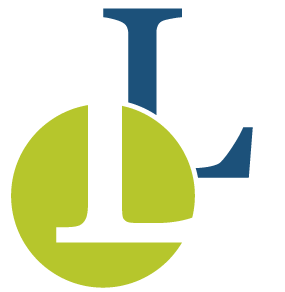 19
Como e o que avaliar?
Passos para efetuar uma solicitação de pessoal:
	
Preencher os campos necessários, justificando detalhadamente na requisição os pré-requisitos que o candidato deve possuir;
 Análise curricular – pontos importantes;
Ler com atenção todo o currículo;
Verificar a estabilidade profissional;
Verificar o número de empresas trabalhadas e cargos anteriores;
Verificar a média de tempo de permanência em cada cargo;
Verificar o cargo e o salário iniciais e finais em cada empresa;
Verificar os saltos e os progressos nos empregos anteriores;
Verificar a correspondência entre a responsabilidade e a remuneração dentro de cada função;
Verificar se houve mudança rumo nas especializações;
Verificar a escolaridade e o tipo de formação acadêmica;
Verificar cursos de extensão, estágios, trabalhos, bolsas de estudo, prêmios, viagem ao exterior, idiomas, etc.
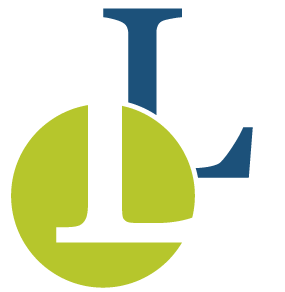 20
Como e o que avaliar?
Análise da Descrição do Cargo e Definição do Perfil

Ao entrevistar um candidato a uma determinada vaga, o entrevistador deve ter um grande conhecimento das atividades desempenhadas no cargo para o qual se está selecionando, a ponto de poder avaliar o candidato quanto aos requisitos e ao mesmo tempo poder informa-lo sobre os aspectos do cargo que o interessem.

É fundamental conhecer o cargo para que se possa traçar as habilidades essenciais e específicas requeridas. Deve-se proceder a uma análise da descrição do cargo para então responder a seguinte pergunta:
O que preciso para ter sucesso nesta função?

As habilidades requeridas devem obedecer ao padrão da  empresa  e ao perfil específico do cargo, sendo assim divididas da seguinte forma: Habilidades técnicas/específicas e habilidades de desempenho/comportamentais
Perfil ideal para   o cliente
	 
Apresentação – cuidado com a aparência;
Postura – formada pelo conjunto de atitudes positivas, voltadas para o serviço;
Comunicação – capacidade de transmitir e se expressar;
Cooperação/espírito de equipe – capacidade de trabalhar em equipe, sabendo respeitar os colegas e os objetivos grupais; 
Criatividade – capacidade de inovar, modificar e propor soluções a partir de necessidades.
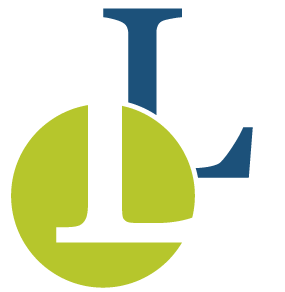 21
Como e o que avaliar?
Preparação para Entrevista
 
Escolha do local e horário: a entrevista deve ser realizada em local adequado, arrumado, sendo aconselhável que se tenha uma mesa, a fim de criar um ambiente profissional. 

O ambiente deve ser de total privacidade, para que fatores externos não interrompam o “setting” da entrevista, bem como, que seja mantida a confidencialidade das informações, pois trata-se da vida do candidato e da empresa no que tange a salários, substituições, etc.

O Entrevistador deve sempre procura marcar o horário adequado, procurando cumpri-lo, não fazendo com que o candidato fique por muito tempo aguardando. 

Lembre-se: esta é uma situação em que normalmente o candidato está nervoso e o atraso pode contribuir para aumentar sua ansiedade e acabar atrapalhando a entrevista.
A pergunta é a principal ferramenta do entrevistador. Perguntar é uma arte difícil, que requer técnica, intuição e treinamento.
 
Estabelecer o rapport – crie um clima favorável. Ajude o candidato a se sentir à vontade e com disposição para falar, o curso da entrevista dependerá desta abordagem inicial;
Informe ao candidato o objetivo da entrevista e o tempo de duração;
Fale sobre a empresa e aspectos relevantes do cargo tais como, função, salário e horário.
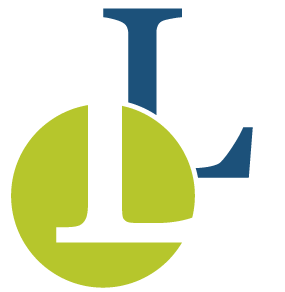 22
Como e o que avaliar?
Conduzindo a entrevista: para ser um bom entrevistador você deverá reunir as seguintes habilidades:
 
Não saltar nenhuma das perguntas planejadas para a entrevista;
Não descartar o entrevistado em caso de dificuldade do mesmo em responder alguma pergunta;
Permitir o silêncio para que o candidato possa elaborar sua resposta;
Manter o rumo da entrevista. Interrompa o candidato se perceber que o rumo de sua resposta está se desviando do objetivo da pergunta;
Repetir a pergunta quantas vezes for necessário, até ter certeza de foi respondida;
Peça provas em contrário.  Se o candidato só falar de pontos positivos ou negativos a respeito de si próprio, peça informações contrárias.
Repetir a pergunta quantas vezes for necessário, até ter certeza de foi respondida;

Peça provas em contrário.  Se o candidato só falar de pontos positivos ou negativos a respeito de si próprio, peça informações contrárias.
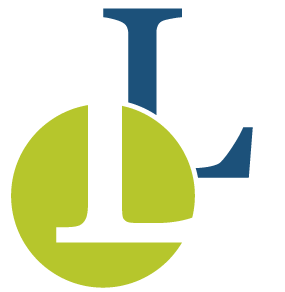 23
Como e o que avaliar?
Na Entrevista Preliminar (Presencial ou vídeo conferência)

 Muitas empresas optam por realizar uma entrevista preliminar com os candidatos. Em empresas de menor porte, a entrevista poderá ser feita pelo imediato superior, ou seja, aquele que será o gestor do profissional a ser contratado. O escopo desta entrevista se relaciona especificamente alguns aspectos do contexto profissional como:

Linha de trabalho; 
Perfil profissional; 
Competências comportamentais alinhadas ao cargo;
Expectativas em relação ao cargo e à empresa;
Revisão do histórico profissional; 
Perfil sócio-econômico, sócio-cultural e político.

As entrevistas em grupo podem ser realizadas com o objetivo de agilizar o processo ou ainda checar adaptabilidade do candidato ao contato grupal.
Antes de tomar a decisão final, reveja a lista de habilidades essenciais para o cargo e compare-as com as respostas dadas pelos candidatos, sempre levando em consideração seu desempenho passado.

Embora não seja possível um isolamento e controle total das reações instintivas por parte do entrevistador, é importante que elas sejam controladas e baseadas em fatos. 

Contrate o candidato que mais se aproxima em habilidades técnicas e comportamentais ao cargo.
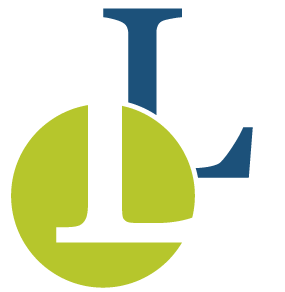 24
Como e o que avaliar?
Consequências da mau Recrutamento e de uma má seleção

Não cumprimento dos padrões de qualidade e serviço da empresa
Prejuízos de imagem
Perdas de negócios
Queixas de clientes externos
Queixas de clientes internos
Baixa motivação da equipe de trabalho e necessidade de reorganiza-la novamente para receber o “novo colaborador” e providenciar acompanhamento do trabalho nas primeiras semanas
Gastos extras com treinamento corretivo, a fim de suprir as falhas decorrentes da má seleção. Ainda assim, a eficácia em termos de resultados não é garantida.
Rotatividade de pessoal, cuja principal conseqüência é o prejuízo financeiro que a empresa sofre.
Apresentação do candidato

O visual de um profissional pode não lhe garantir o sucesso, mas aqueles que se vestem e se portam inadequadamente, com certeza, estão fadados ao insucesso.

O que observar para considerar boa apresentação pessoal:

Ter ombros alinhados; 
Costas eretas; 
Olhar brilhante; 
Andar correto; 
Voz pausada e agradável;
Postura polida e ao mesmo tempo firme.
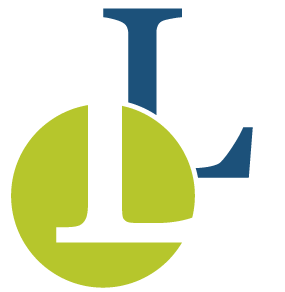 25
Entrevista por Competência
Conceito: 

Ferramenta de entrevista que baseia-se na investigação das condutas passadas do candidato como premissa para condutas futuras. 
 
É pautada em fatos concretos vividos/vivenciados pelo candidato onde a partir do relato dos mesmos, pode o entrevistador inferir como vai ser (provavelmente) sua conduta futura em situações similares. 
 
Permite de igual forma, checar resultados obtidos e a eficácia da tomada de suas decisões.
  
Em linhas gerais podemos definir competência como a capacidade de transferir habilidades, conhecimentos, aptidões, interesse, vontade e responsabilidade em resultados práticos, ou seja, saber aplicar objetivamente estes componentes, em prol de um compromisso firmado, uma meta!
O Perfil de competências é o diferencial competitivo de cada pessoa ou profissional.
 
Alguns autores denominam competência como sendo Dimensão. Ambos os termos são corretos. Exemplos de competências: Foco no Cliente, sensibilidade, iniciativa, autonomia...
	
Fazer perguntas sobre a conduta do avaliado com enfoque nas competências e elucidar a razão que está por trás da conduta, de forma a compreender melhor o significado
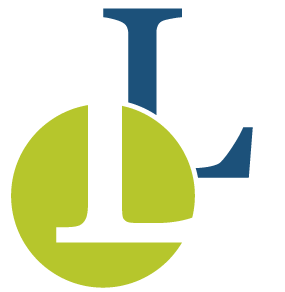 26
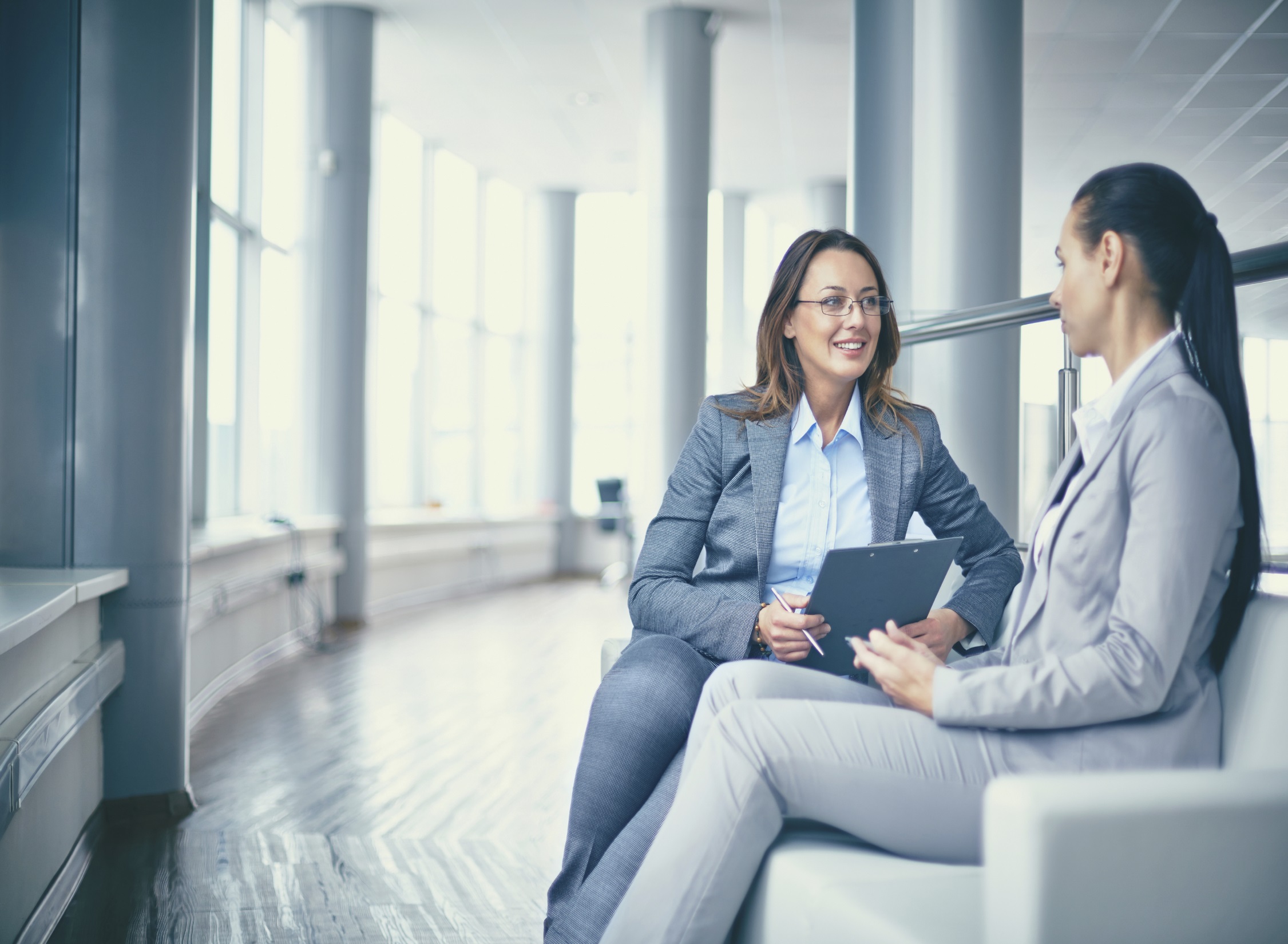 Feedback/ contratação
27
Feedback - Importância e como formalizar a contratação
O ato de comunicar o retorno do processo seletivo para todos os candidatos é uma questão ainda polemica na cultura brasileira, existem profissionais de recursos humanos que acham imprescindível dar o retorno para todos que participaram do processo e outros defendem a ideia de que o retorno deva ser dado apenas ao finalista. 

Esta é uma opção de cada empresa em como irá comunicar a sua imagem no mercado. 

Para refletir sobre esta questão vamos analisar o processo de comunicação e fechar um parâmetro sobre a importância junto a todos os envolvidos de um processo seletivo.
A comunicação é, sem dúvida, um dos temas que mais têm ocupado a atenção de gestores e estudiosos da Administração nos últimos tempos.  

Não há como se falar em estratégia, mudança, liderança, coordenação, trabalho em equipe, conflitos, processos, gestão de pessoas, entre tantos outros fenômenos organizacionais, sem que se fale em comunicação.
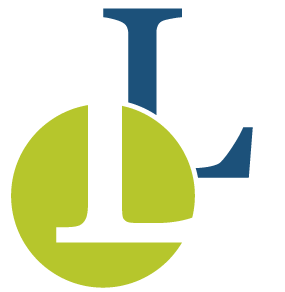 28
Contribuições Finais: Reflexão
Por Que investir em Pessoas?
 
Sem pessoas, qualquer tecnologia, por mais necessária e inovadora que seja, não funciona; Pessoas têm o dom de fazer o sucesso ou fracasso de qualquer empresa. Pessoas trazem dentro de si histórias de vida, emoções, saberes, valores, crenças e expectativas e possuem necessidade de integrar seus sonhos a um projeto coletivo

Objetivos individuais
 
Melhores Salários
Melhores Benefícios
Estabilidade no Emprego
Segurança no Trabalho
Qualidade de Vida no Trabalho
Satisfação no Trabalho
Consideração e Respeito
Oportunidade de Crescimento
Liberdade para Trabalhar
Liderança Liberal
Objetivos Organizacionais
 
Sobrevivência
Crescimento Sustentado
Lucratividade
Produtividade
Qualidade Produtos/Serviços
Redução de Custos
Participação no Mercado

A estabilidade no emprego e a mobilidade vertical já foram profundamente reduzidas. Os gerentes têm de estar constantemente prontos para aprender a crescer, à medida que suas organizações fazem mudanças em resposta a um ambiente competitivo.
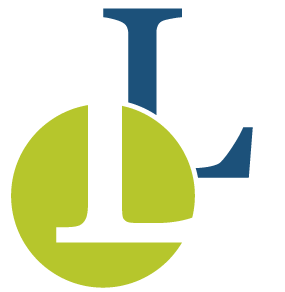 29
www.loupe.com.br
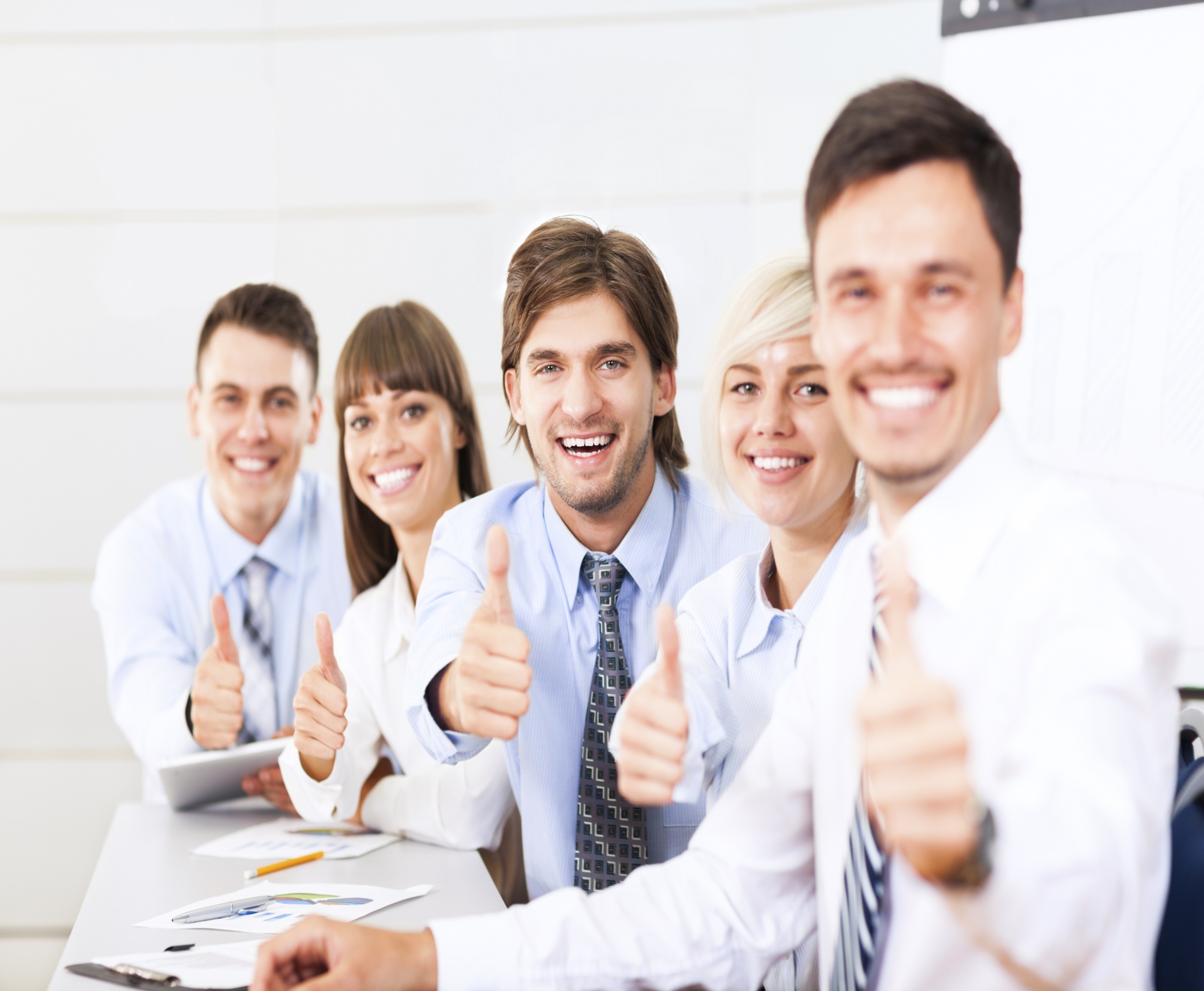 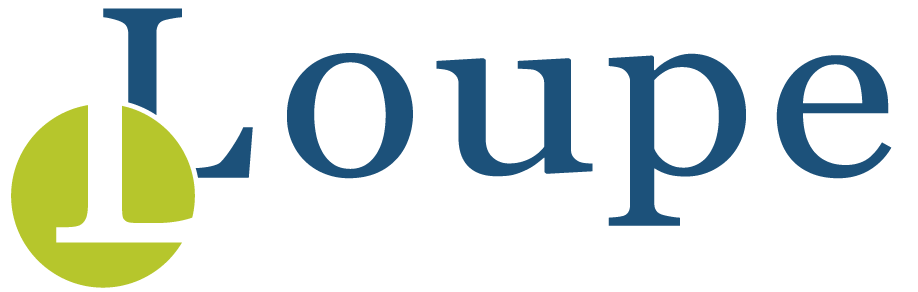